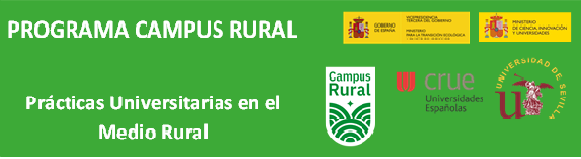 CONVOCATORIA DEL PROGRAMA CAMPUS RURAL: PRÁCTICAS UNIVERSITARIAS EN ENTORNOS RURALES PARA EL CURSO 2024-25
Condiciones del programa:
Se realizan en municipios rurales con una población inferior a 5.000 habitantes.
El programa financia las prácticas por un periodo mínimo de tres meses (hasta un máximo de cinco meses excepcionalmente).
La bolsa de ayuda al estudiante es de 1.000 € brutos al mes.
Las prácticas podrán realizarse hasta el 14 de noviembre de 2025.
El universitario deberá residir en el municipio donde realice dichas prácticas, en caso de no ser posible, la Universidad podrá acordar excepciones a este requisito, cuando existan causas objetivas que así lo justifiquen.
La fecha exacta de inicio de las prácticas se establecerá una vez finalizado el proceso de adjudicación de las mismas. La que aparece en oferta es solo orientativa.
Las titulaciones que tendrán opción de elegir una oferta vendrán determinadas por las solicitudes de las empresas.

Plazo de solicitud para estudiantes:  hasta el 22 de mayo de 2025. Solcitud de ofertas a partir del 23 de mayo en el plazo establecido en la oferta. El alta en el programa deberán realizarlo en Ícaro (tras acceder con el usuario y la clave), desde el menú izquierdo Curriculum-Programas, de acuerdo a lo estabecido en la covocatoria (pendiente de publicación).

BASES Y DEMÁS DOCUMENTOS DEL PROCEDIMIENTO DE INSCRIPCIÓN: En la web del Secretariado de Prácticas en Empresa, Innovación y Empleo: https://alojaservicios.us.es/spee/Campus-Rural